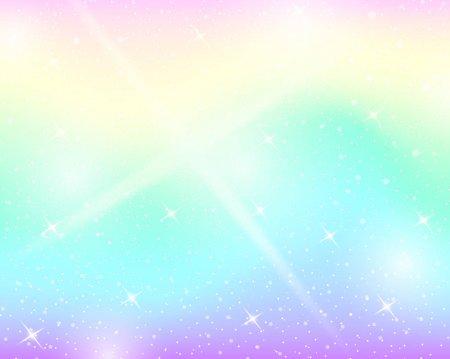 Основы Грамоты
Тема: «Состав предложения»
Карагандинская область г. Темиртау  ГККП «Детский сад №13 «Кораблик»
Подготовила: воспитатель Терехова О.С.
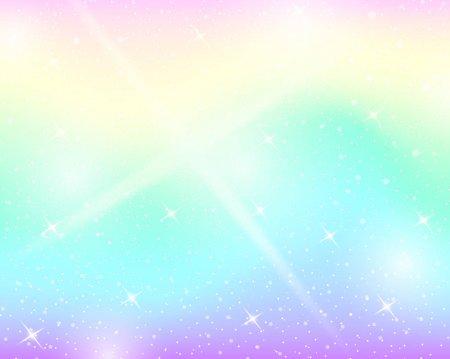 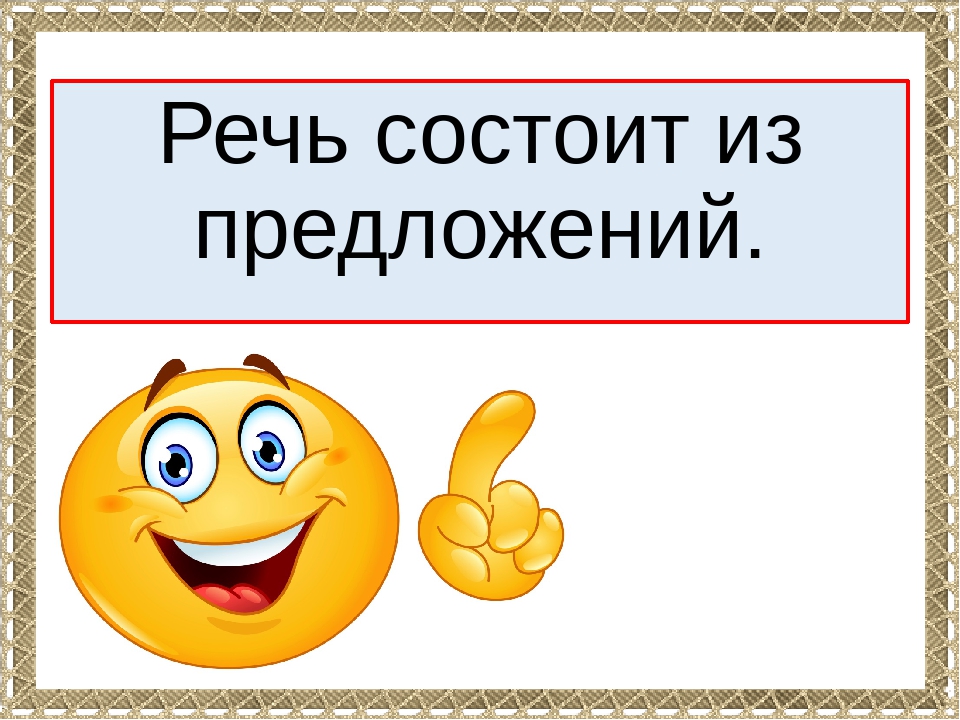 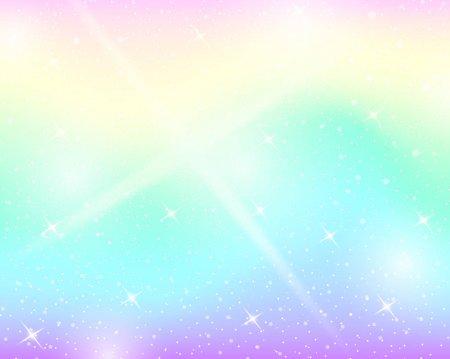 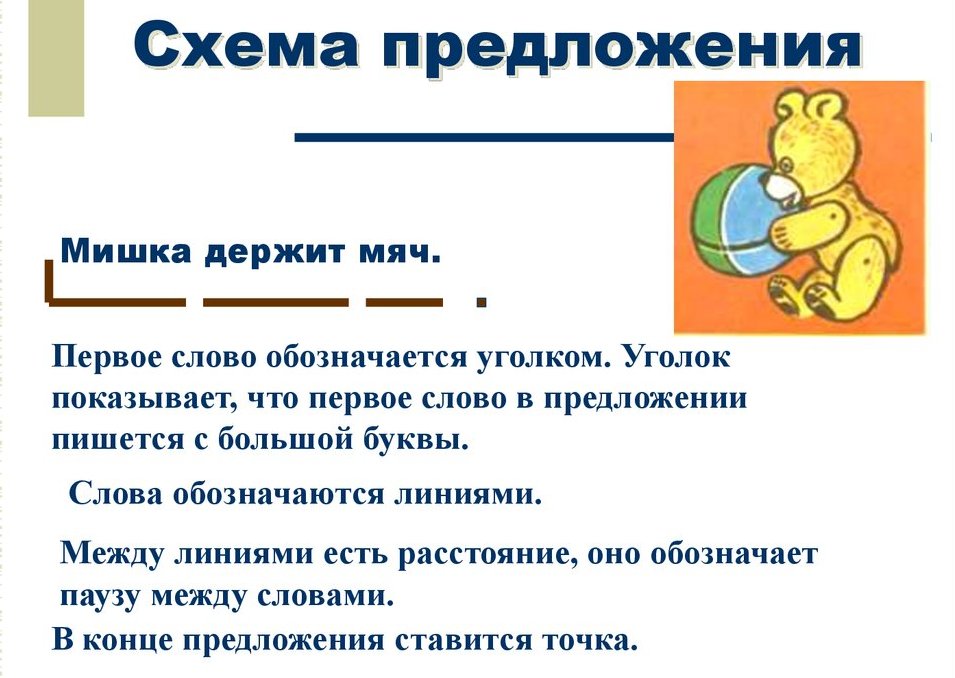 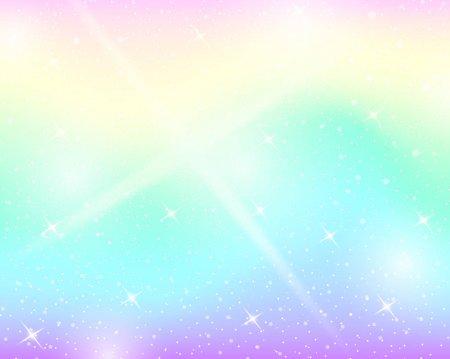 Что обозначает высокая черта в начале предложений?
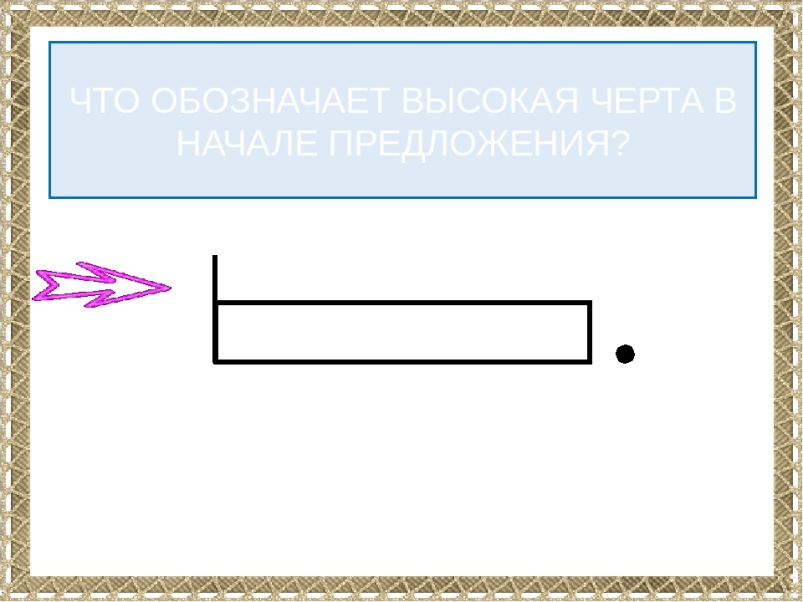 Что обозначает точка
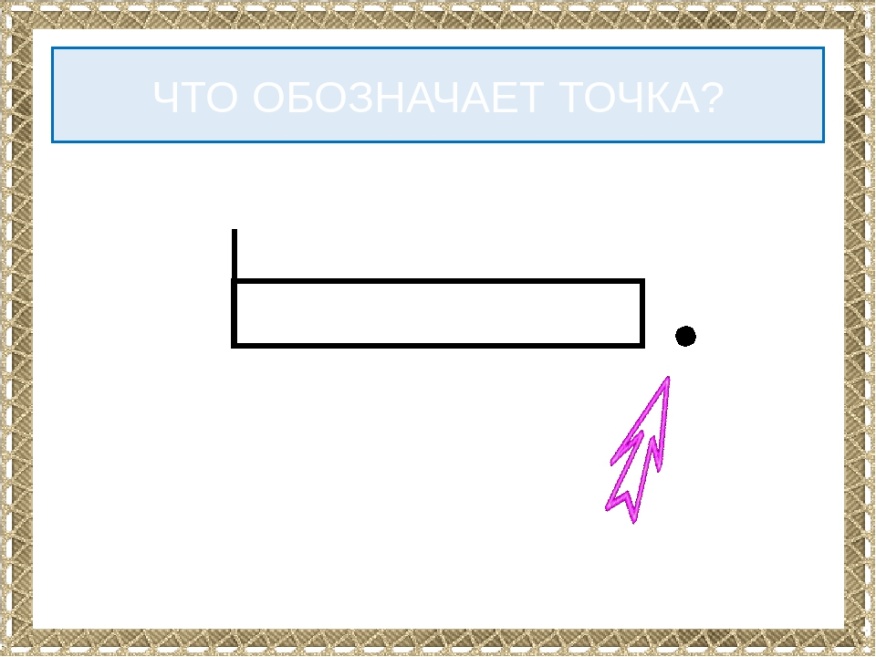 В конце предложения могут стоять знаки
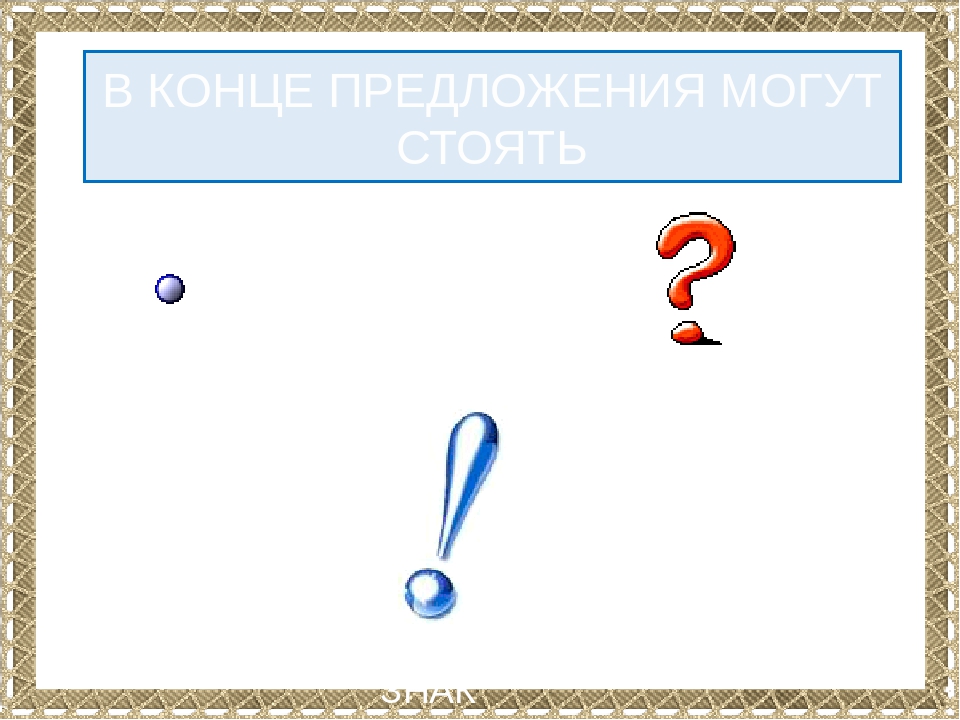 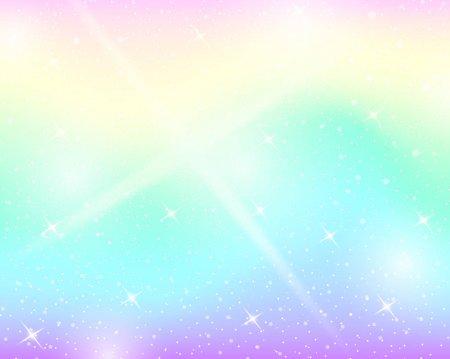 Составьте предложение по картинке
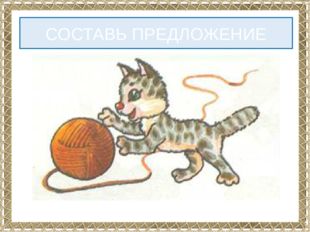 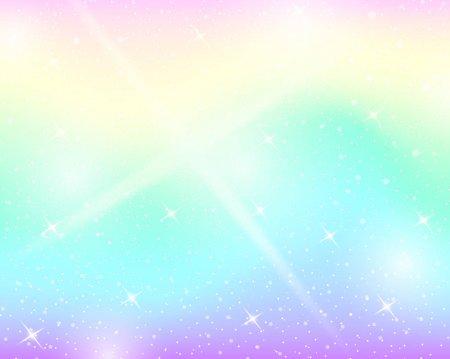 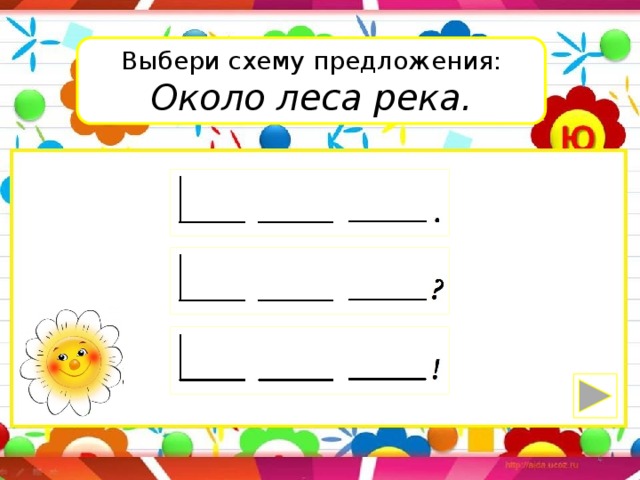 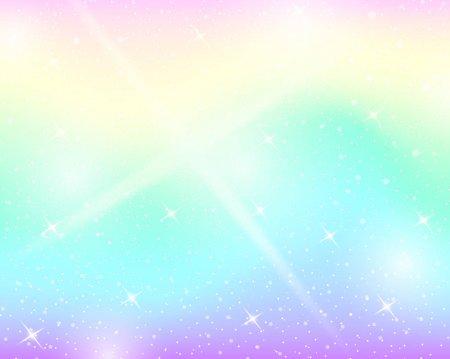 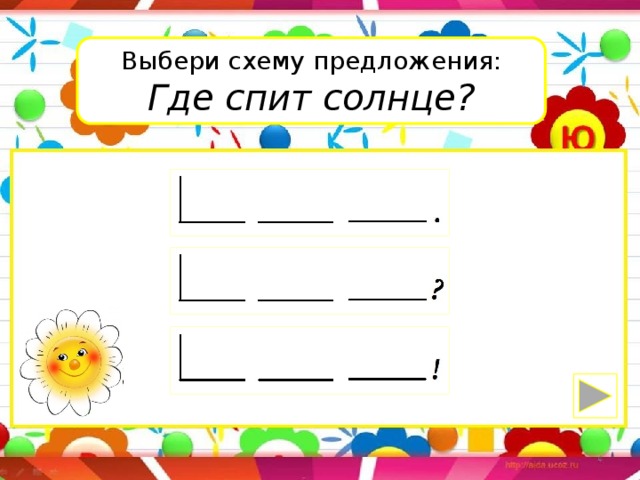 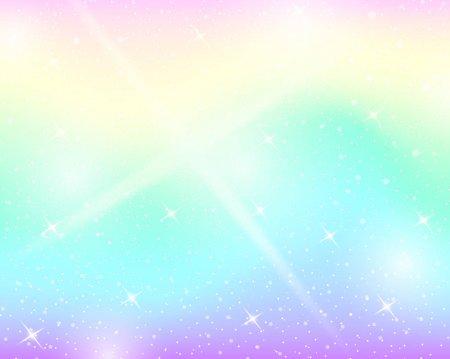 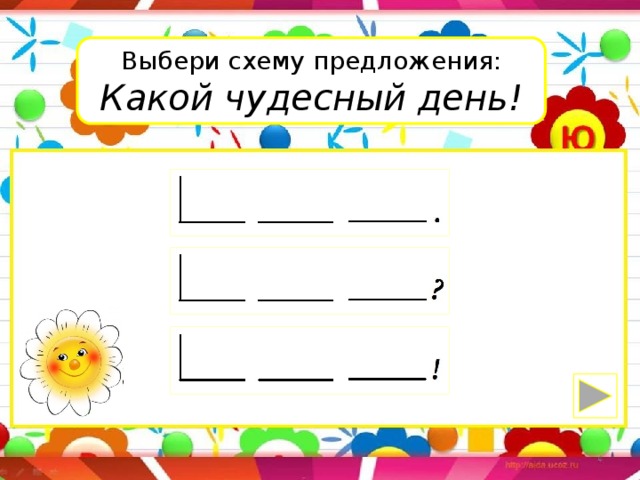 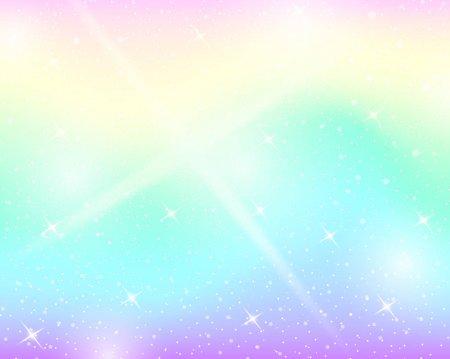 Домашнее задание
Добавляя по одному слову, составьте цепочку предложений по схеме
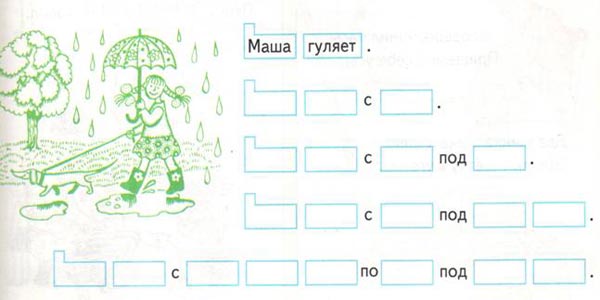 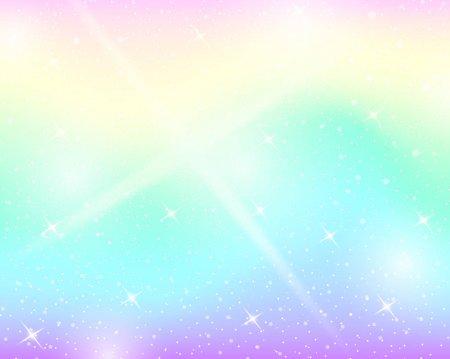 Прочитайте только те буквы, которые написаны правильно!
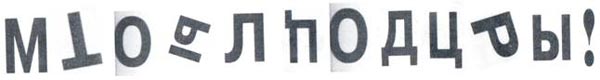 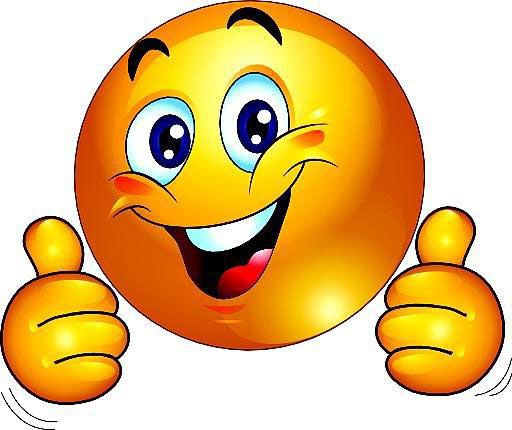